Medicaid prior authorization process
Advanced Diagnostic Imaging Services
2/26/2023
Goals
Become familiar with guidelines for Advanced Imaging Services as defined by the MS Division of Medicaid  (DOM) and Kepro
Be able to identify all the key players for Medicaid members
Become better equipped to successfully request prior authorizations for Medicaid members 
Take away resources to reduce the administrative burden for the process
Page 2
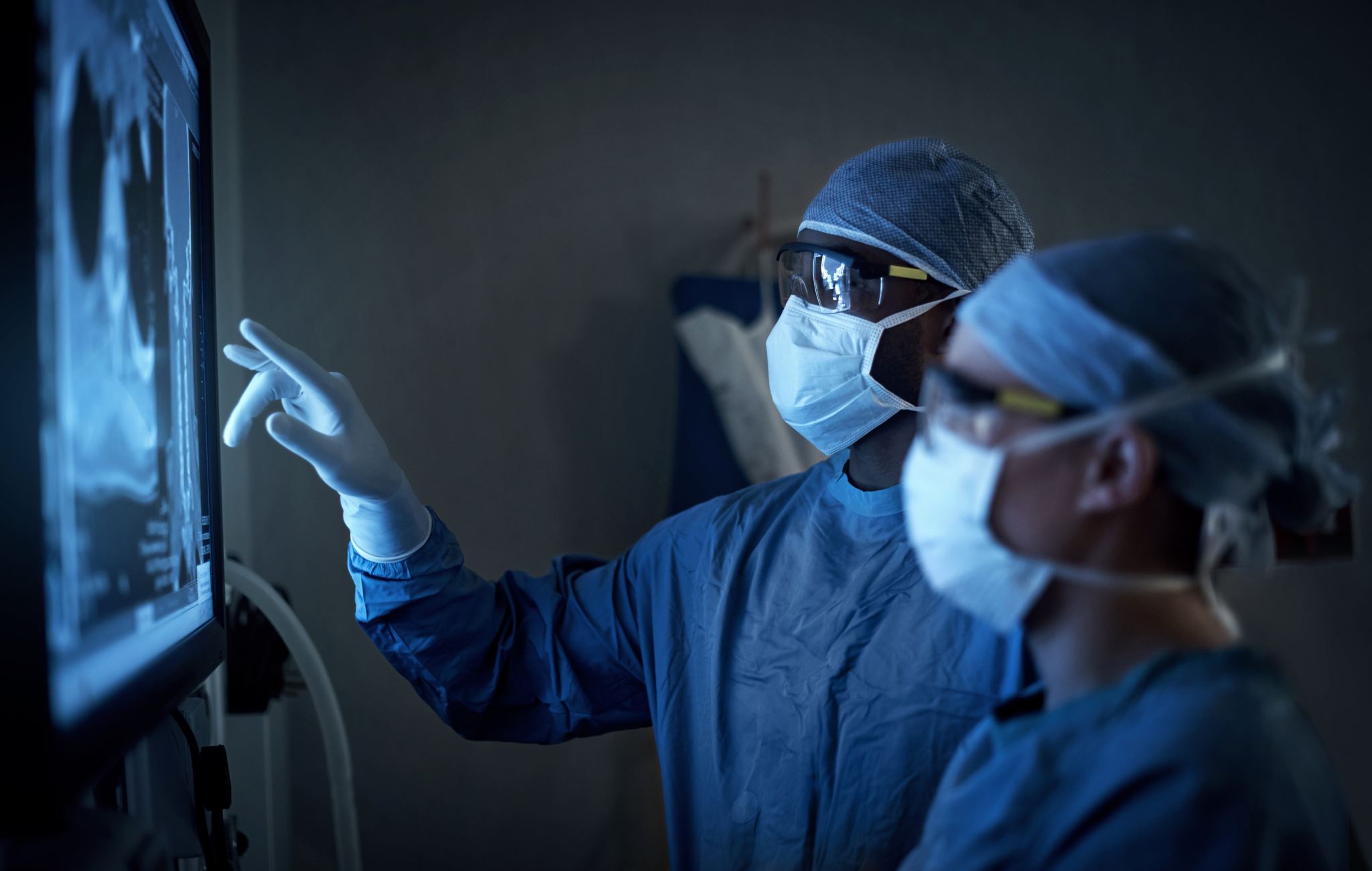 Agenda
Introduction
Getting Started
Eligibility
Key Players
Requirements
ANG Provider Portal
Review Process
Review types
Timelines
First  & Second level
Pend Process
Denials and Reconsiderations
Appeals
Tips
Resources
Questions and Answers
Page 3
About Us
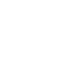 95%                               Average customer satisfaction rating
Acquired eQHealth Solutions in 2021
25-year partnership with DOM
Multidisciplinary review team includes registered nurses and physicians
Advanced Imaging Prior Authorization review since 2015
Provides services to MS State Employees
These are two totally separate lines of business, with separate policies and procedures and do not overlap
Very important that you are submitting your request to the appropriate Kepro line of business in order to prevent delays
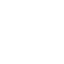 35 YEARS                  Serving Government Sponsored Healthcare Programs
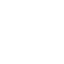 1.8M                                UM Reviews a year
Page 4
Wendy Fields, PAHM, BSN, RN-BC
Project Director
Cindy Rogers, RN
Asst. Project Director and Lead Reviewer
Local Kepro Team
Kimely Summers
Education Specialist and Intake Coordinator
Misti Cochran, RN & Regeana Weeks, RN
RN Reviewers
Chris Phillips, MD
Medical Director and Physician Reviewer
Footer   |
Page 5
Getting Started
Providers are responsible for checking member eligibility and benefit plan prior to services being rendered and authorization obtained.
Eligibility Verification
It is recommended to check eligibility often AND on the actual day of service, not just once a month.
Verification of Eligibility is provided by Gainwell Technologies thru the MESA system. Eligibility can be verified by:

Automated Voice Response 	1-800-884-3222

Website verification
  https://medicaid.ms.gov/mesa-portal-for-providers
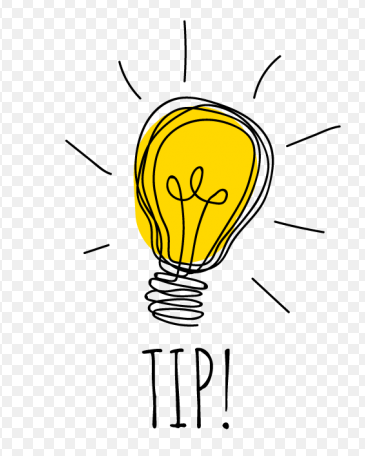 Don’t always trust           the card presented to you  -it may not be current.
Page 7
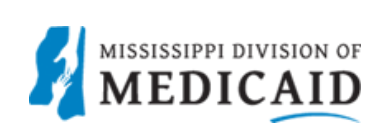 Key Players
Who do I call for Prior Authorizations?
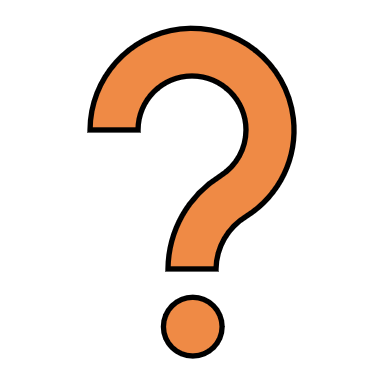 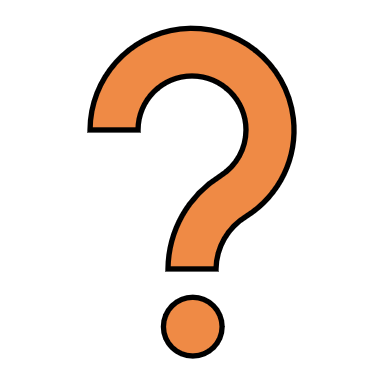 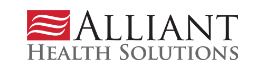 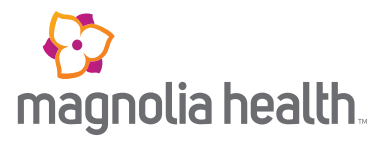 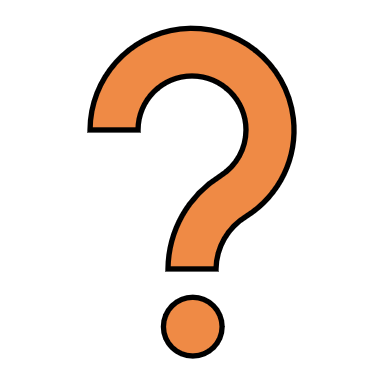 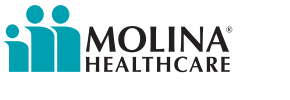 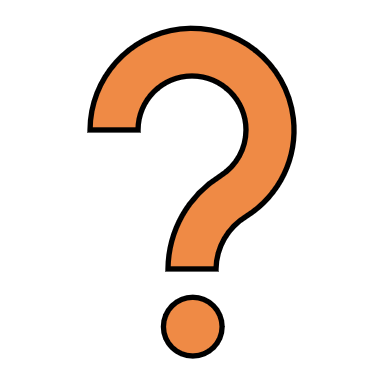 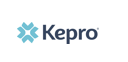 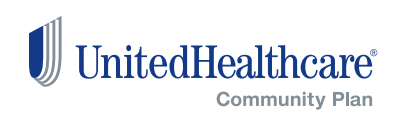 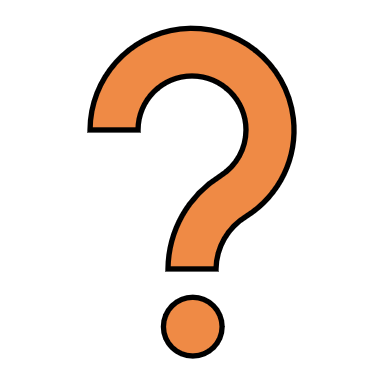 Key Players
KEPRO Advanced Imaging Exclusions
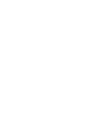 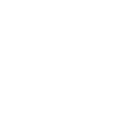 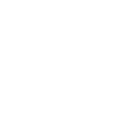 DUAL Eligibility
Exclusions
MSCAN or CHIP
Kepro can not provide review services for a member enrolled in MSCAN or CHIP. Providers will need to contact the appropriate managed care provider for authorizations.
Authorization is not required from Kepro if the member has Medicare coverage, or any other commercial plan coverage .
Imaging services are not covered for members in the following Aide Category:
Family planning waiver
Page 10
MS Medicaid State Plan
MS Medicaid Administrative Code Part 220: Radiology
Advanced Imaging Services
MS Medicaid Billing Handbook & Fee Schedule
Advanced Imaging Services are covered by Medicaid when medically necessary and appropriate for the member. Providers should be familiar with Kepro policies and State regulations.

Medicaid.MS.GOV
Kepro Advanced Imaging Services Provider Manual
Page 11
Requirements
In support of Administrative Code 220: Radiology Services, Kepro requires the following documentation to support medical necessity and appropriateness for requested services:

Valid physician order including diagnosis,
Results of recent clinical evaluation, including treatment history related to stated diagnosis or clinical condition,
Previous imaging studies related to the stated diagnosis and current clinical condition, 
Treatment plan related to the stated diagnosis or clinical condition
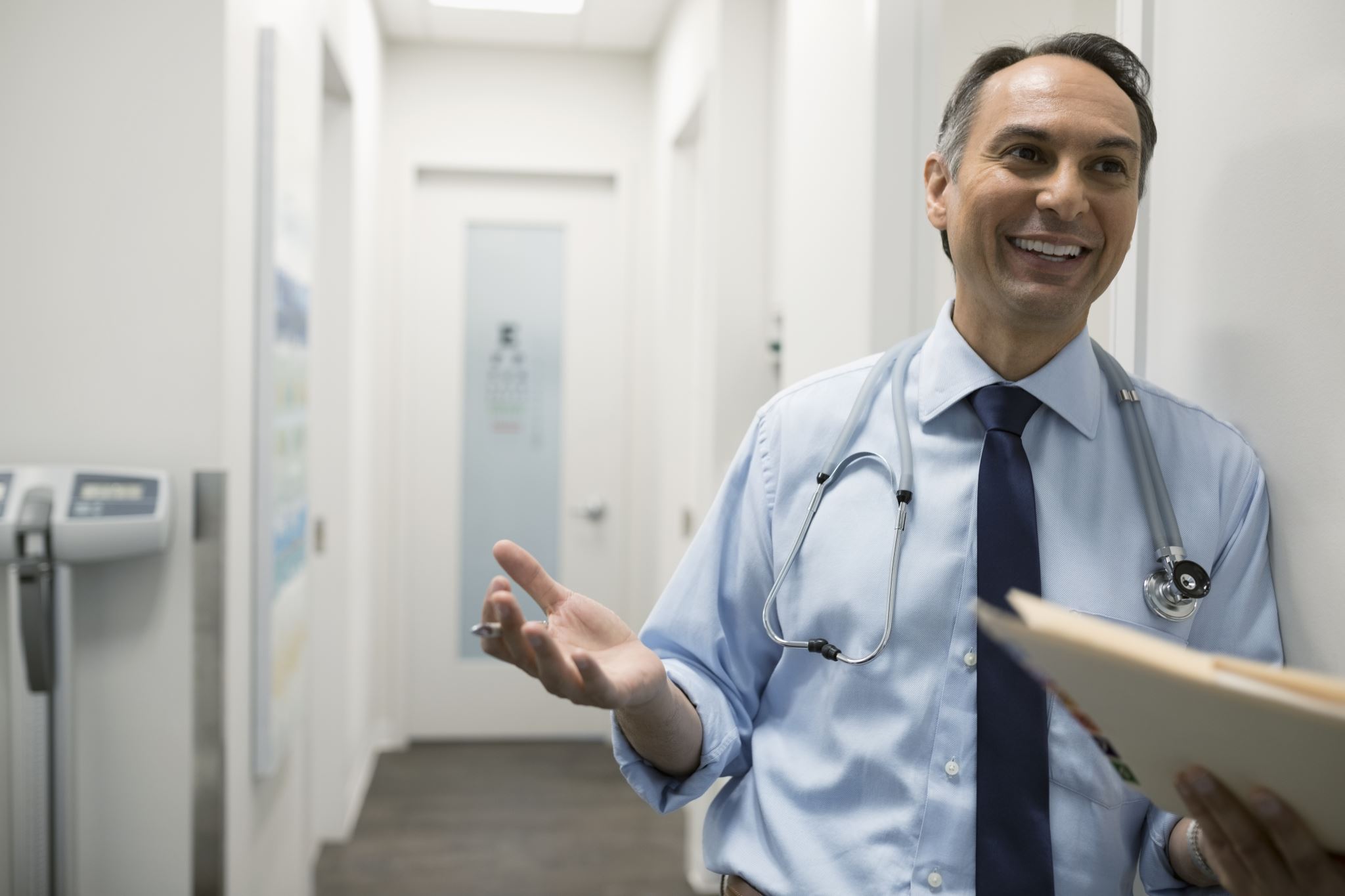 ANG – Kepro’s Provider Portal
Providers are highly encouraged to use the provider portal to submit requests
Efficient, easy access to enter and verify authorizations
Communicate with Kepro staff when appropriate regarding authorizations
View and print letters with ease
Reduces the “did you receive my fax” burden
Capable of receiving real time authorizations on many CPT codes
Page 13
ANG – Kepro’s Provider Portal
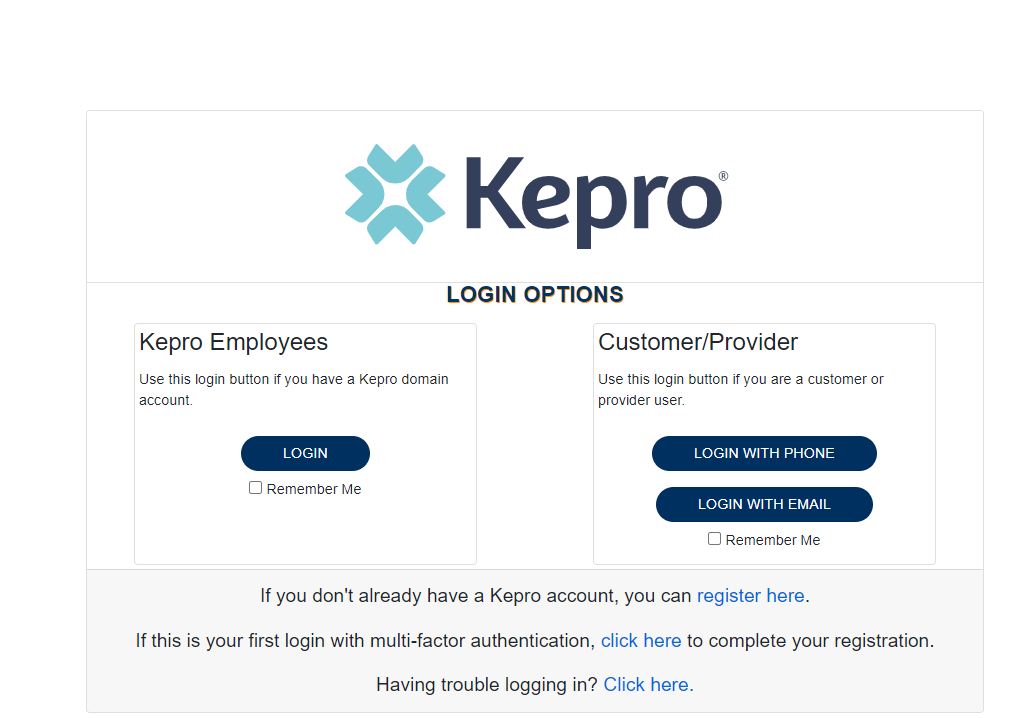 ANG trainings were held in September and October. Training videos are available to view online at msadi.Kepro.com
If you need assistance with registering for ANG, please contact us at msadihelp@Kepro.com
If you choose to fax  your request, you must complete the appropriate prior authorization form found at msadi.Kepro.com
Incomplete or illegible forms are rejected and returned to the provider
|
Page 14
The Review Process
Authorization Types
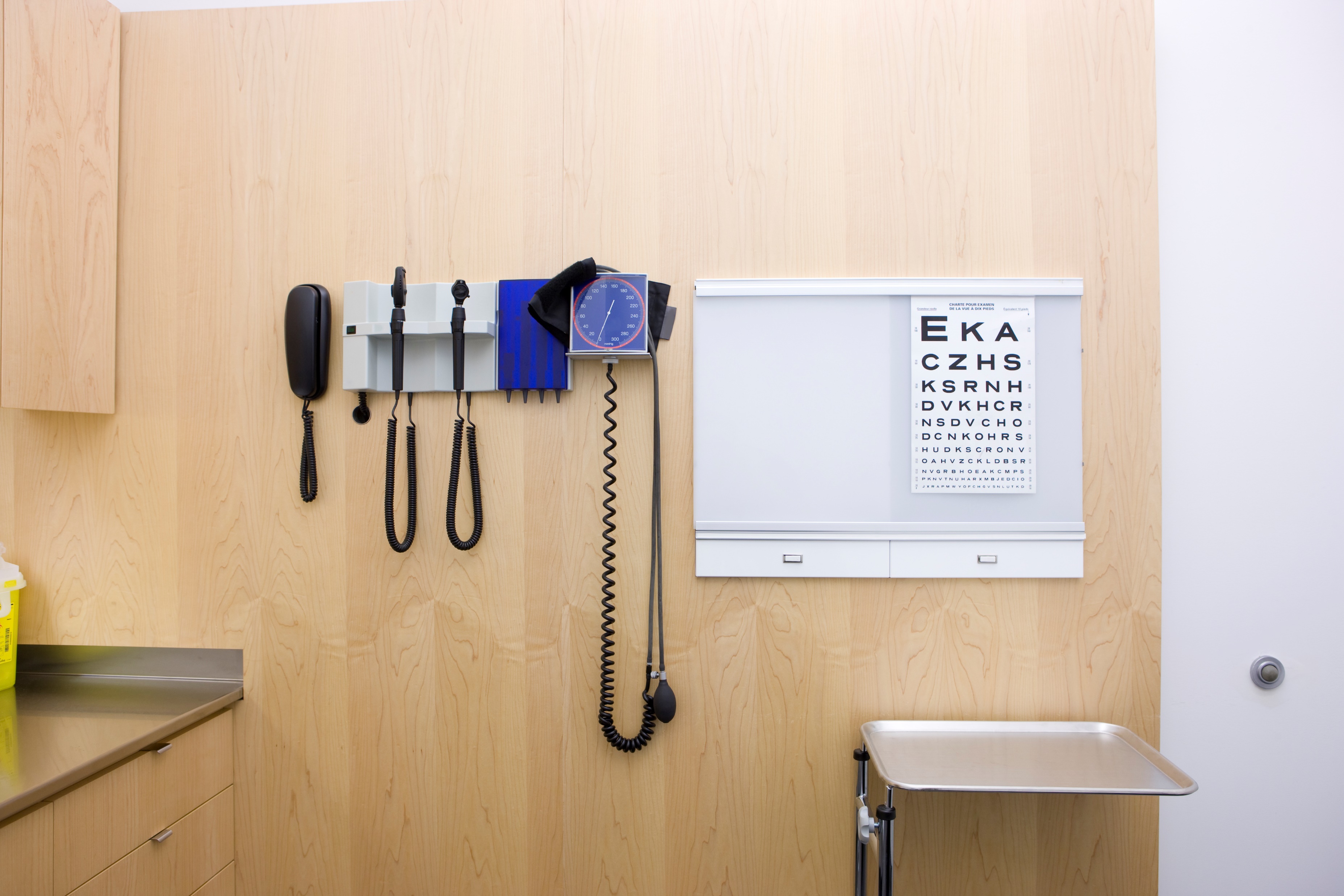 Prior Authorization
Should be submitted at least 3 days before service is rendered
Retrospective Urgent
Services were performed due to urgent/emergent conditions as defined in Administrative Code
Does not include care provided in the ER, 23-hour hospital observation  or inpatient hospitalization
Providers must submit the review within 3 business days of the service.
Retrospective Eligibility
Services were performed when the member was NOT eligible for Medicaid and has since been granted retrospective eligibility covering the date of service.
Providers must submit a retrospective review within 90 days of the retrospective eligibility determination date
Page 16
Processing Timelines
Kepro completes requests for services expeditiously and within contractual timeframes. The review completion timeframe is measured from the date Kepro receives a request.
New Request/Admission review – 2 business days

Retrospective reviews – 5 business days

Retrospective Eligibility Reviews – 5 business days
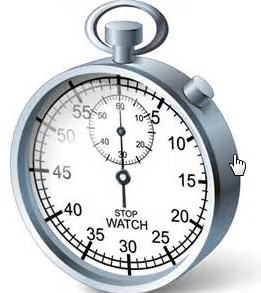 *A review that has been pended will cause the “clock” to stop. When requested information has been received the clock will start new.
Review Process
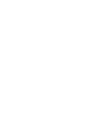 Nurse Review
Administrative Requirements
Physician Review
State and National, clinical based standard of care are applied
Approve care if medically necessary
Refer to md reviewer if care does not meet medical necessity standards
The medical director, or another qualified physician reviewer, will review the case against national standards of care to provide a decision.
*a physician can approve, pend or deny services
DOM Guidelines are applied
Provider Medicaid Numbers are verified
Member Medicaid numbers are Verified
Page 18
Pended Reviews
A review  may be pended for one of the following reasons:
Missing required information such as physician order or clinical information to support to the request
Additional information or clarification is needed before a decision can be made
Notifications are sent via fax or web portal
A provider has 3 business days to respond to an additional information request for a prior authorization and 10 business days for retrospective reviews.
If the requested information is not received within 3 business days, the review will be suspended for up to 45 days. 
If the additional information is not received within 45 days, the review will be technically denied for insufficient information.
Footer   |
Page 19
How To Respond To Pended Or Suspended Reviews
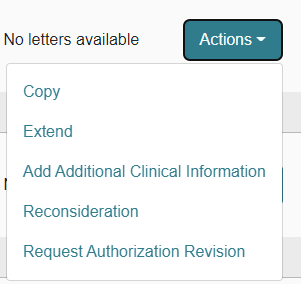 If you submitted the request online thru the Portal:
Log into Portal and open the pended case
ACTION TAB - Add Additional Clinical Information
Upload the requested documents or type the information in the note section.

Do not use the Message feature -this will cause unnecessary delays
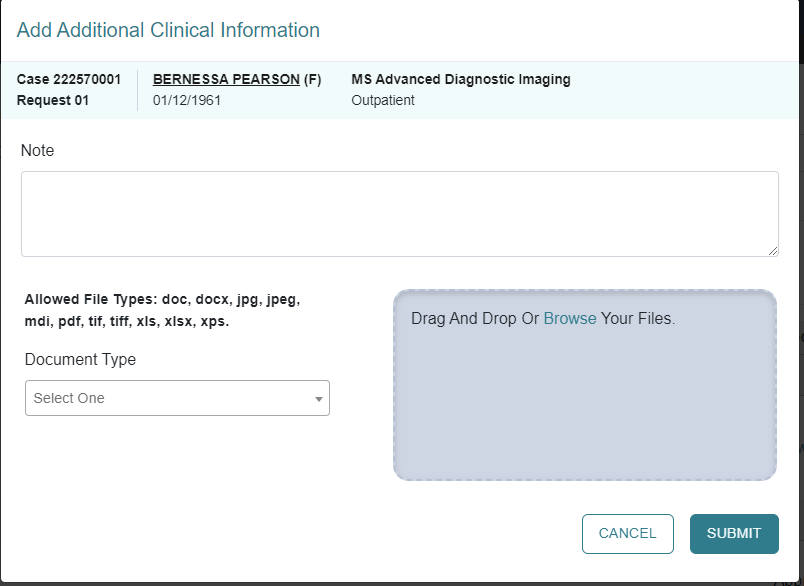 Denials and Reconsiderations
Reconsiderations
A reconsideration may be requested by the member/member’s representative or provider within 30 days of the clinical denial
Providers may submit their reconsideration request 1)thru the portal 2)phone or 3)fax.
The portal is the preferred method
The review will be assigned to a physician reviewer who was not involved with the initial determination.
Page 22
Appeals
If a reconsideration is upheld, only the member, parent, or legal guardian/caregiver may request an administrative appeal of the Kepro determination
Administrative appeals must be requested in writing to the Division of Medicaid, within 30 calendar days of the reconsideration notification date. 
DOM will conduct the Administrative Appeal (Hearing)
Page 23
Recap = Tips for Success
Verify eligibility often, especially on day of service
With Gainwell Technologies
Submit prior authorization requests in plenty of time
3-5 business days prior to service being performed not 1 month
Submit all the required documents the first time to reduce pends
Valid Physician order
Clinical notes dated on or around the date of the order.
We do not need a copy of the member’s card, two-year-old records, demographic pages or 100 pages of medical records. 
This will only delay your case
Any relevant imaging studies – X-rays, previous/recent CT, MRI, US etc.
Respond to pended reviews quickly
Only the information requested and answer the questions, don’t just upload documents.
Utilize the tools we have for you on our website
List of CPT codes that require authorization
Videos on how to submit a review
Provider manual on the program
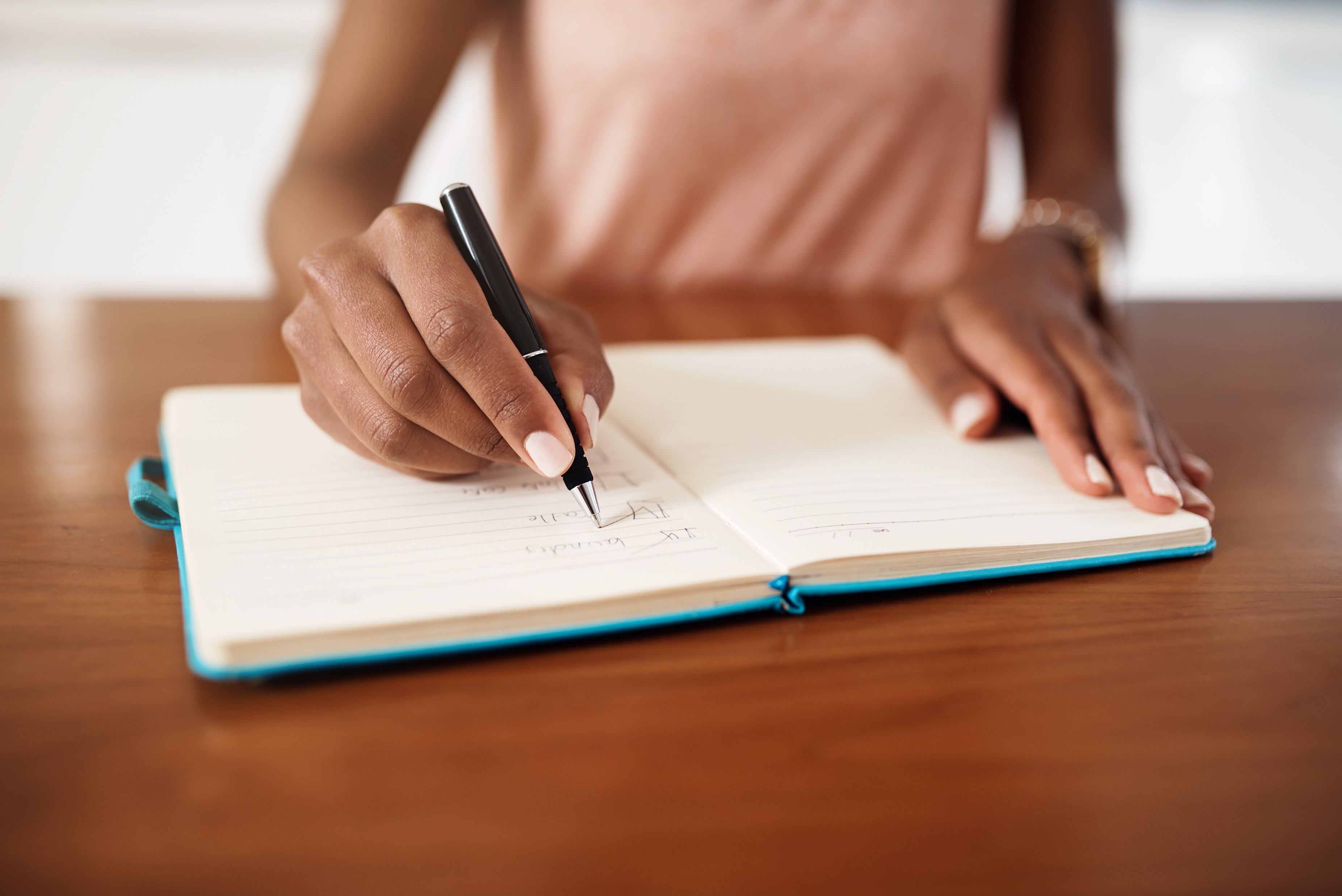 Page 24
Kepro Provider Education
Helpline: 866-740-2221
Email: MSADIHELP@Kepro.com
For general questions. Please do not send patient information through the email
For additional resources, forms, videos, etc. visit our website:
MSADI.Kepro.com
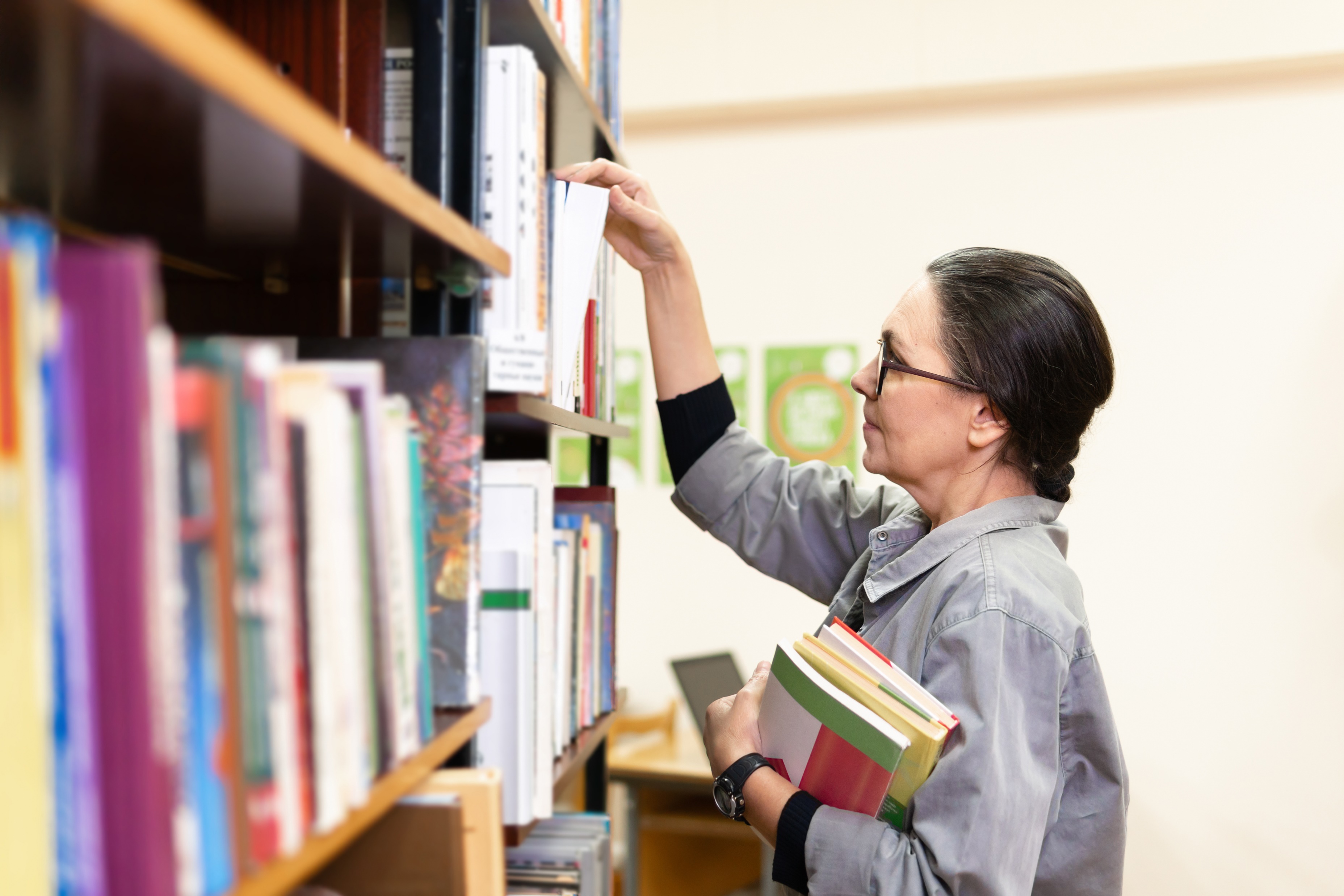 Page 25
Resources
Gainwell Technologies – 1-800-884-3222
DOM website - medicaid.ms.gov
CHIP 1-800-992-9940
Alliant Health –1- 888-224-3067
Magnolia Health –1- 866-912-6285
United Healthcare –1- 877-743-8731
Molina Healthcare –1- 844-809-8438
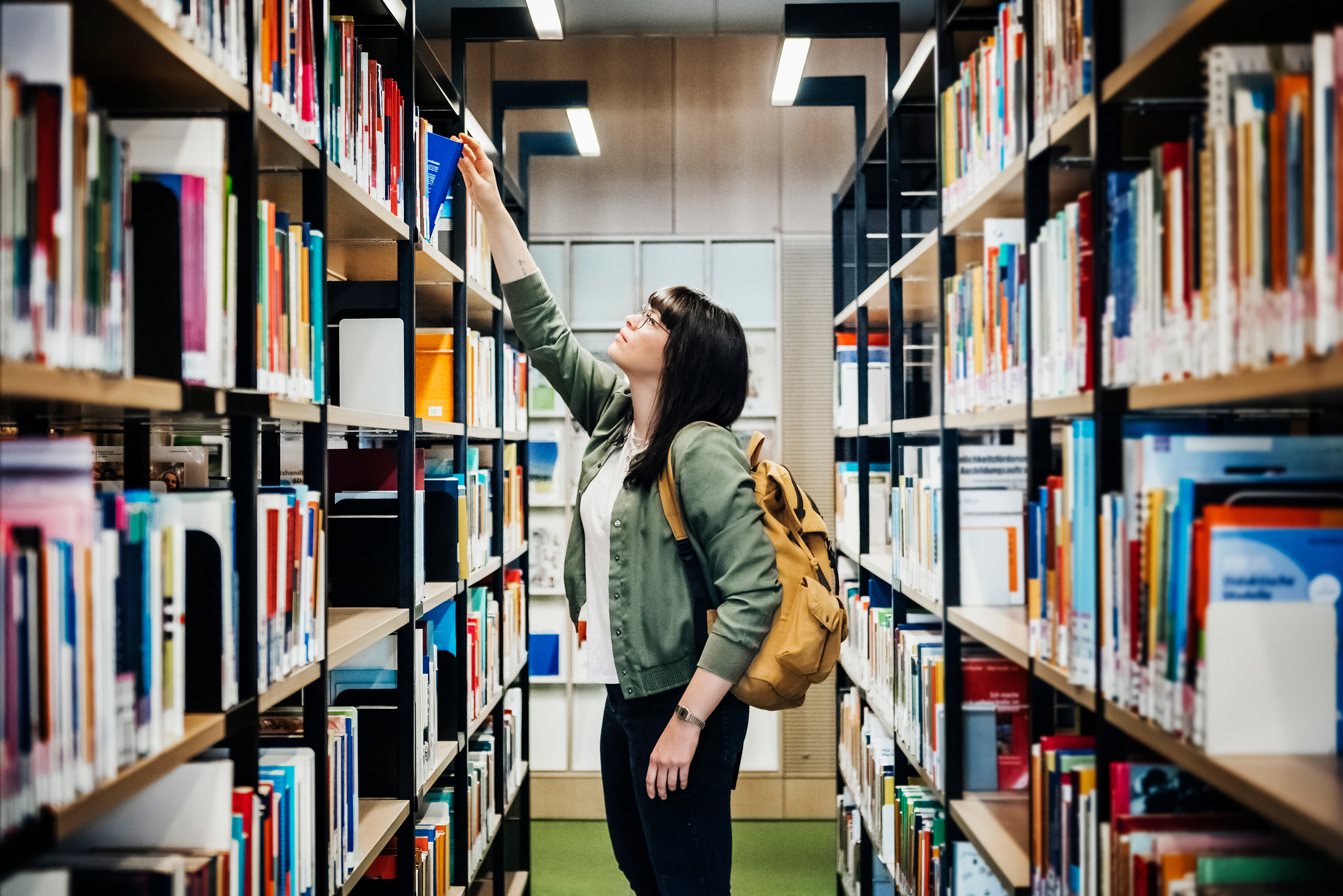 Page 26
Questions & Answer
Page 27